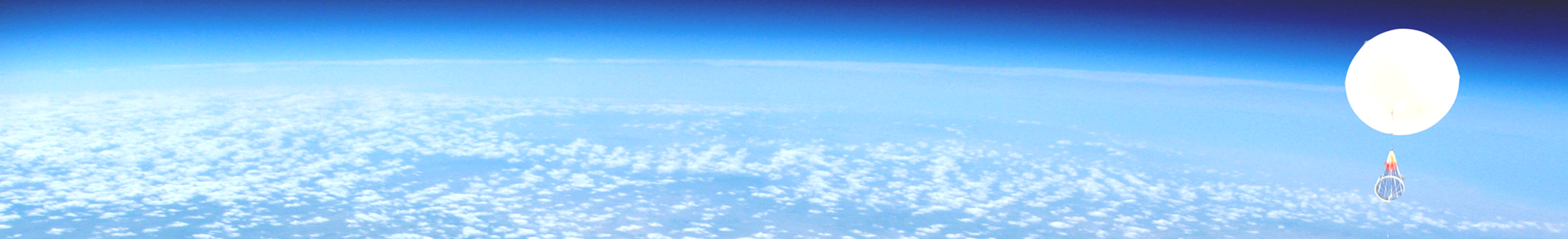 A Novel Method of Helicopter-Noise Reduction
Ruben Gameros
Mentors: Dr. Valana Wells, Dr. Tom Sharp
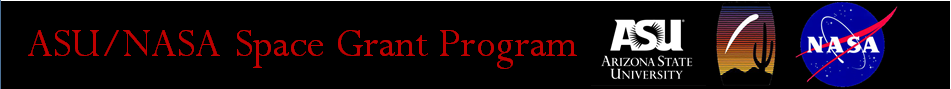 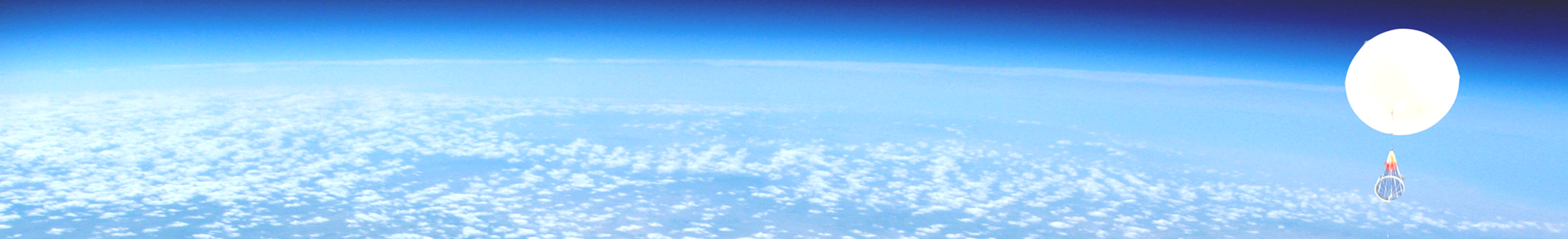 Introduction
Why do we need to reduce the noise? 
As helicopters are seen more and more in today’s urban areas noise levels will become an important issue
Technologies that reduce noise can also reduce vibrations transferred to other helicopter components, reducing the need for maintenance
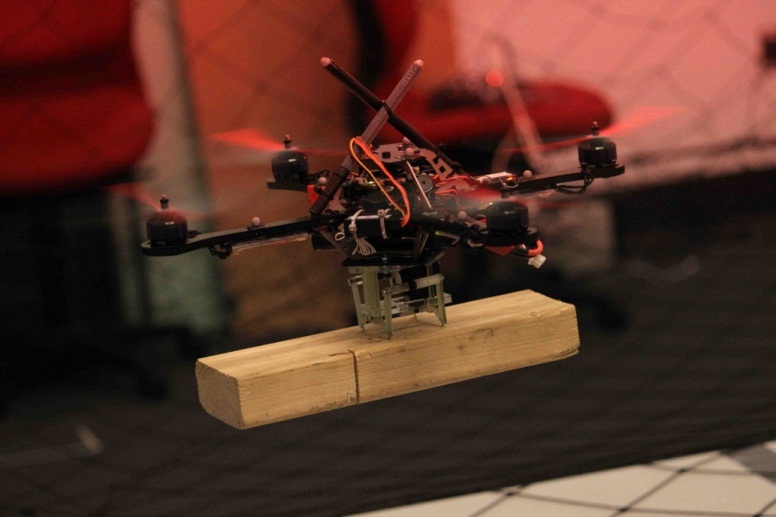 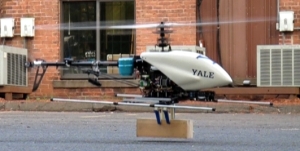 Yale Grab Lab 				Upenn GRASP Lab
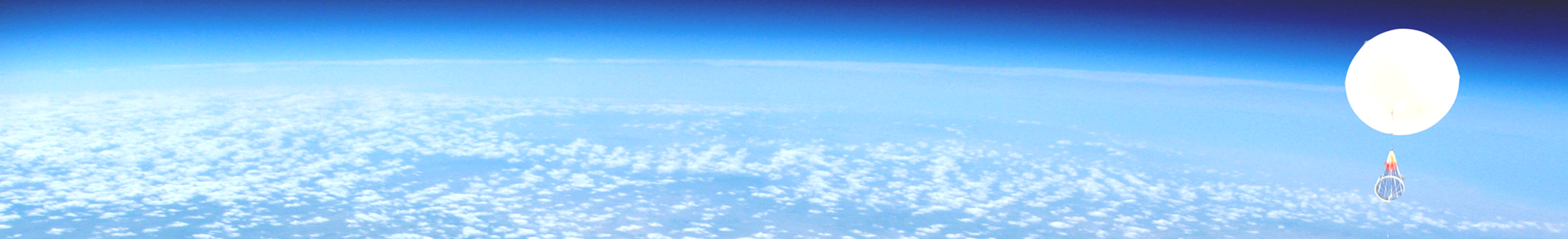 Blade-Vortex Interaction Noise
Interaction between main rotor blades
Interaction between main rotor blades and tail rotors
Currently, most noise-reduction methods focus on this source of noise
Strongest vortices generated at blade tips
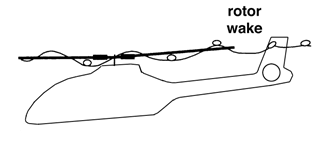 Gopalan,2003.
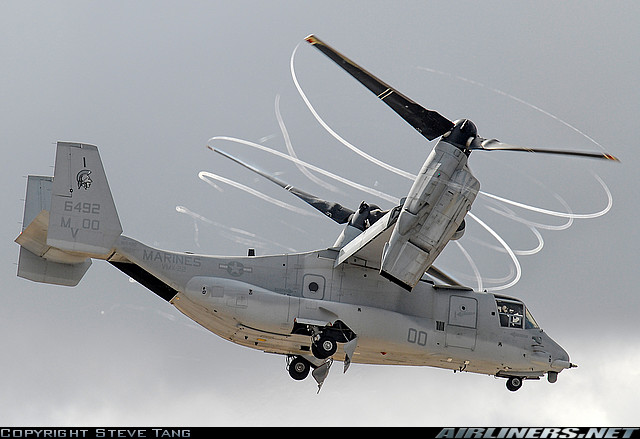 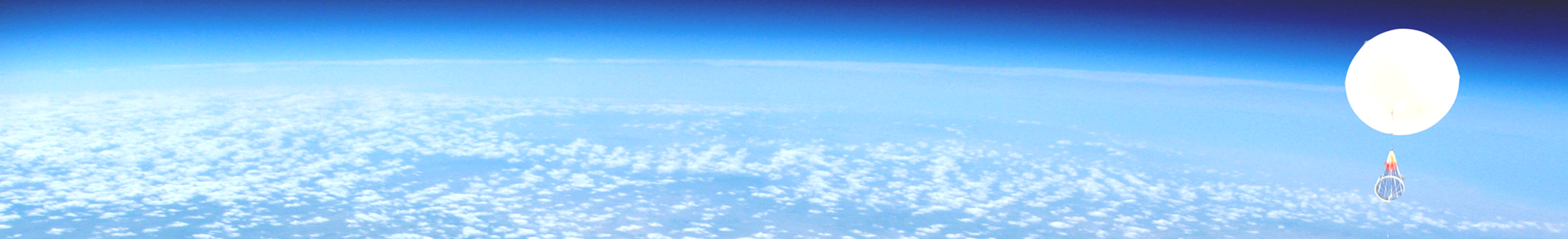 Noise Reduction Method
Flip tip rotors help to remove the blades from the path of the vortices 
Canting the outer portions of the blades by ±60 degrees
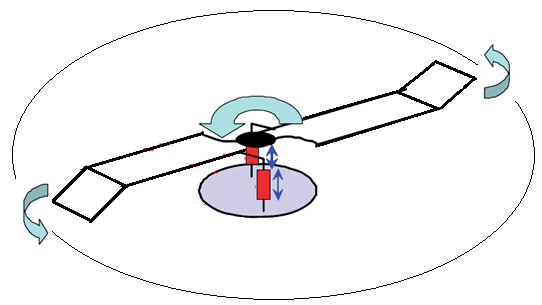 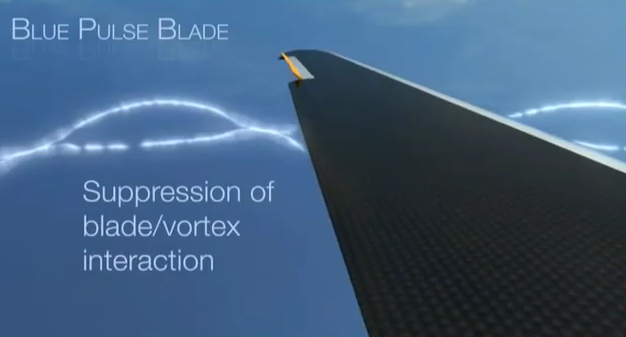 Eurocopter
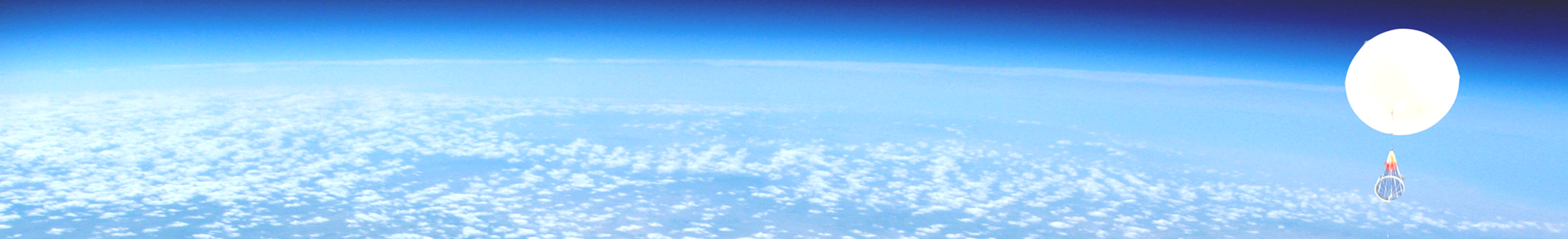 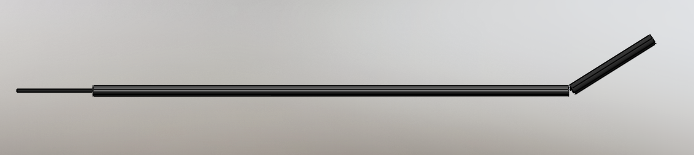 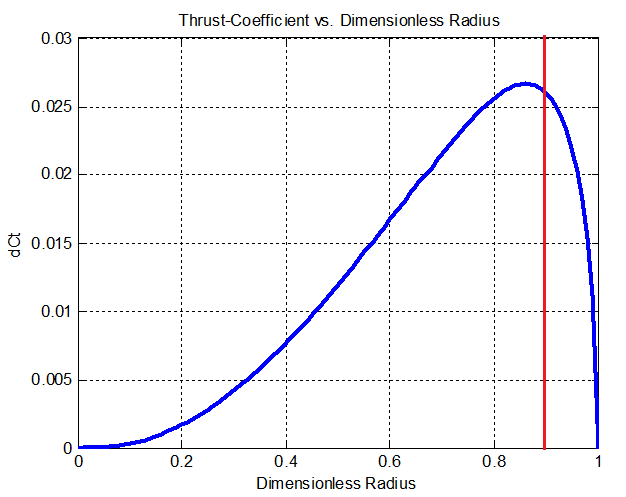 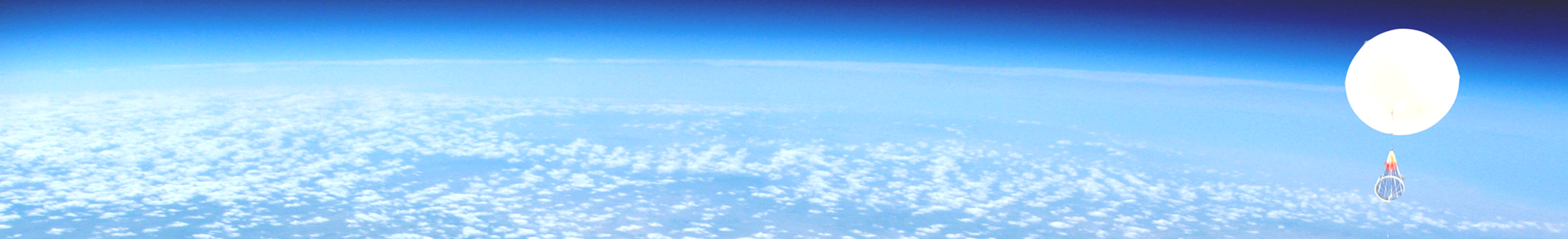 Sizing Constraints
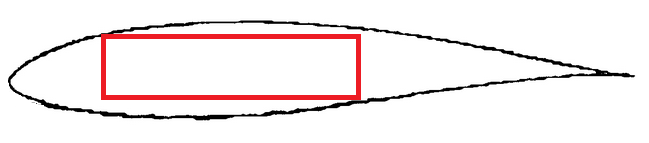 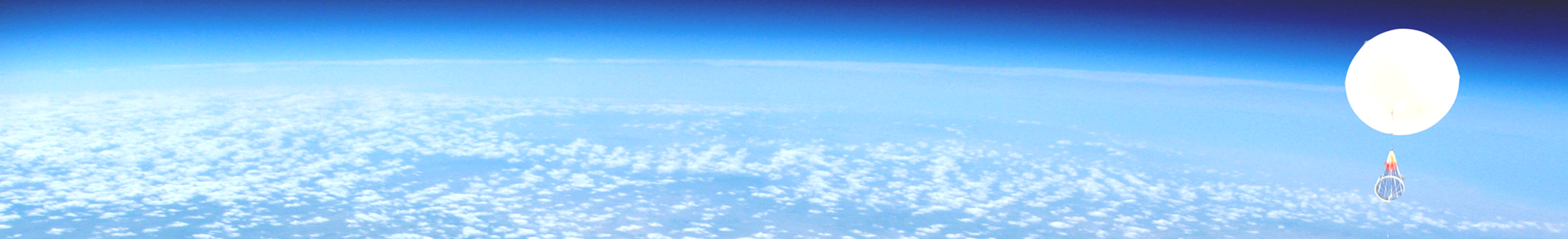 Vibrations
Any actuating mechanism must be vibration-tolerant, as a rotor blade has several sources of excitation:
Lead/Lag
Flapping
High-speed Impulsive effects
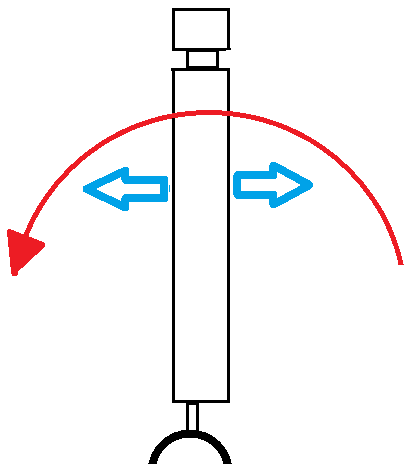 Lead/lag motion as seen from above
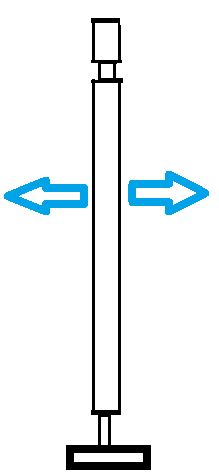 Side view of a rotor blade: Flapping
[Speaker Notes: (mention engine vibrations, but also that they’re not really relevant that far out from the fuselage)]
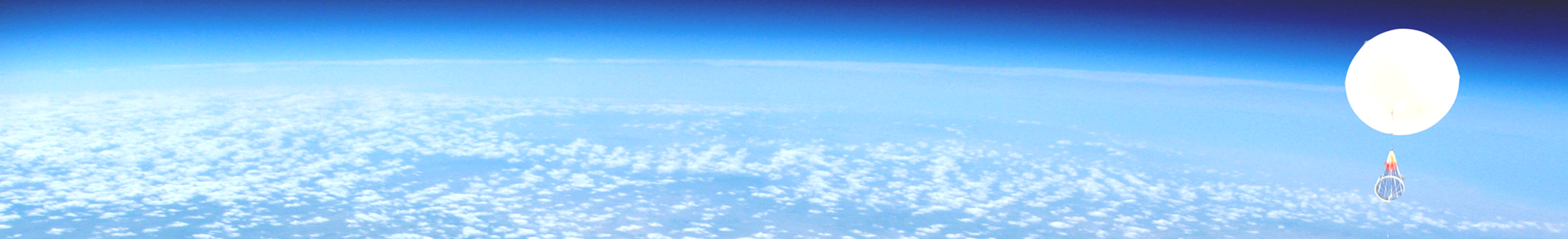 Smart Alloys
Metals that have two properties: super-elasticity and shape-memory
Can “remember” a shape and attempt to return to it when heated to their activation temperature
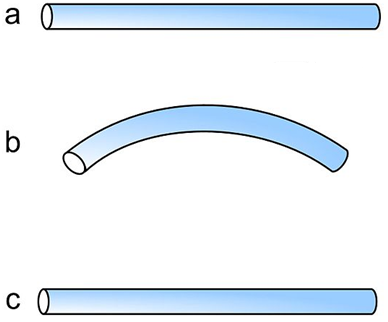 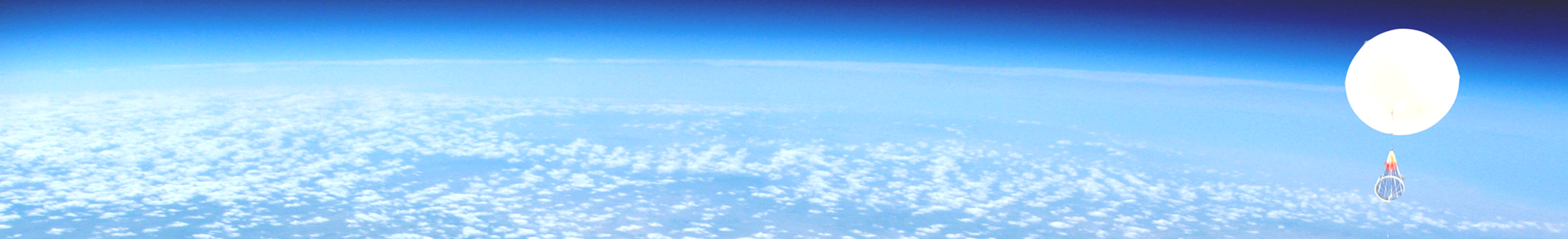 Deformable Truss-Cell
Distributes the amount of actuators throughout the entire volume of the outer portion of the rotor
Easy to achieve multiple configurations
Smoother aerodynamic profile vs. single hinge methods 
Requires an advanced skin
Mechanically complex
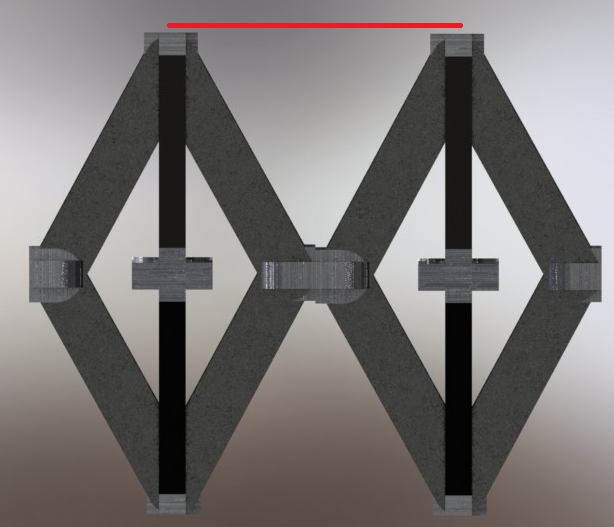 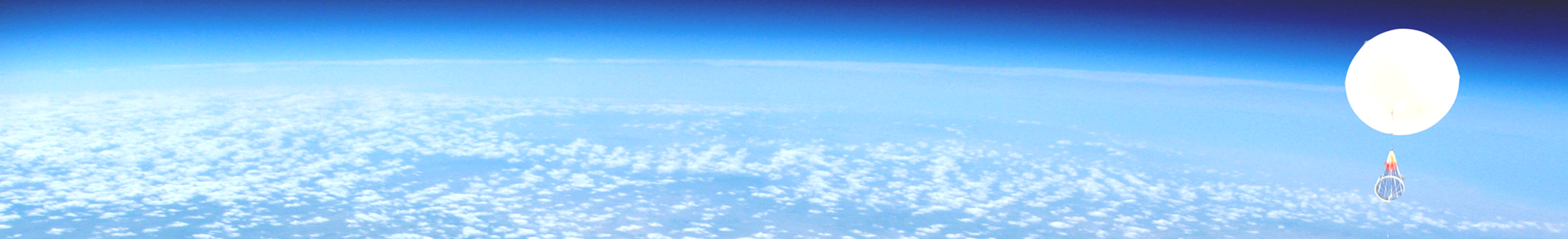 Angle Determination
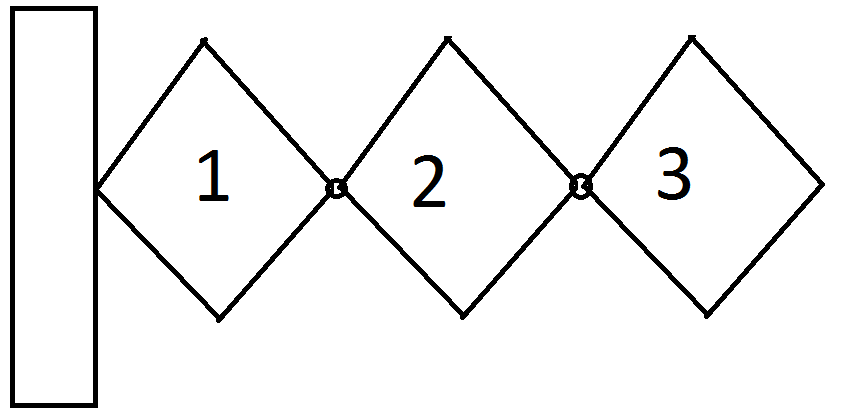 ɣ/2
ɣ
ɵ
ɣ
The desired ɵ  was achieved by find an angle ɣ that would alter each cell’s position so as to reach ɵ.
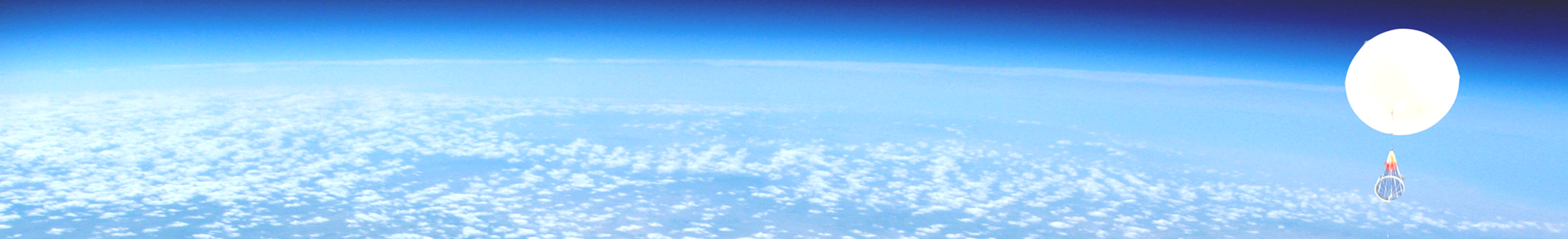 Control Overview
Current Output
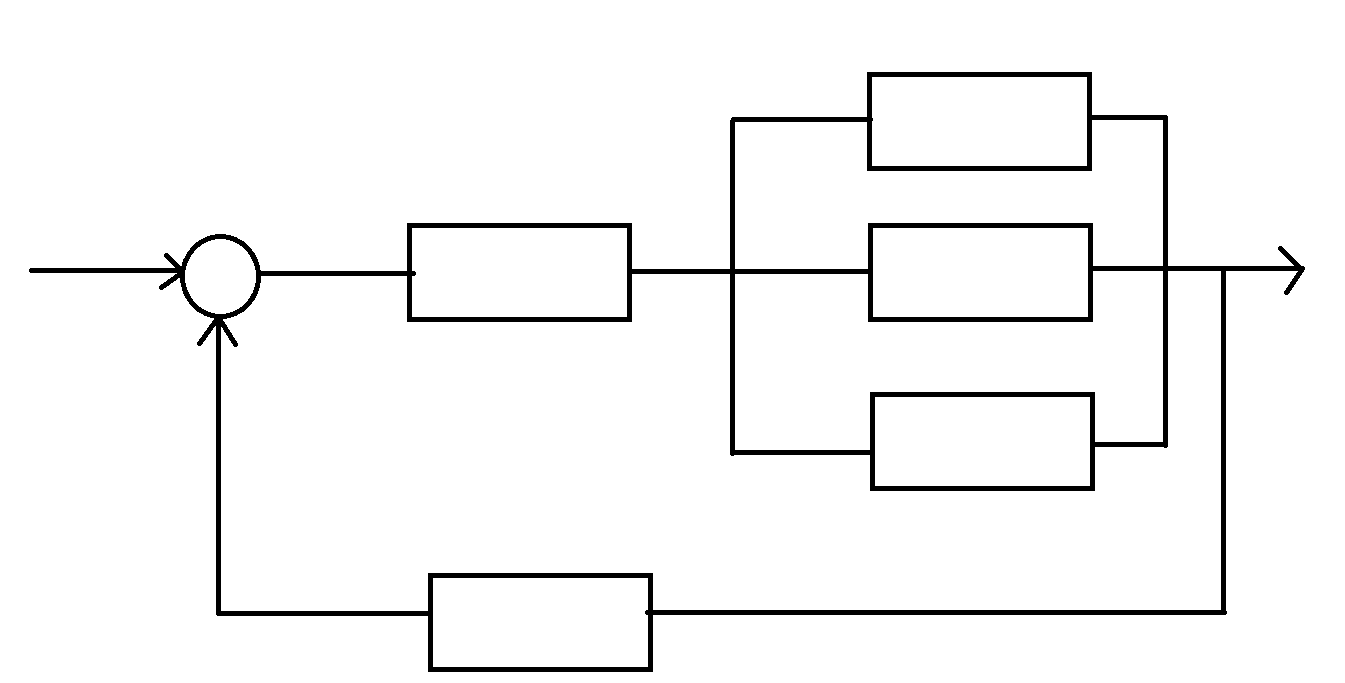 Contraction
Cell 1
Desired Deflection
Command with error
Controller
Cell 2
Deflection
Cell 3
Temperature
Sensors
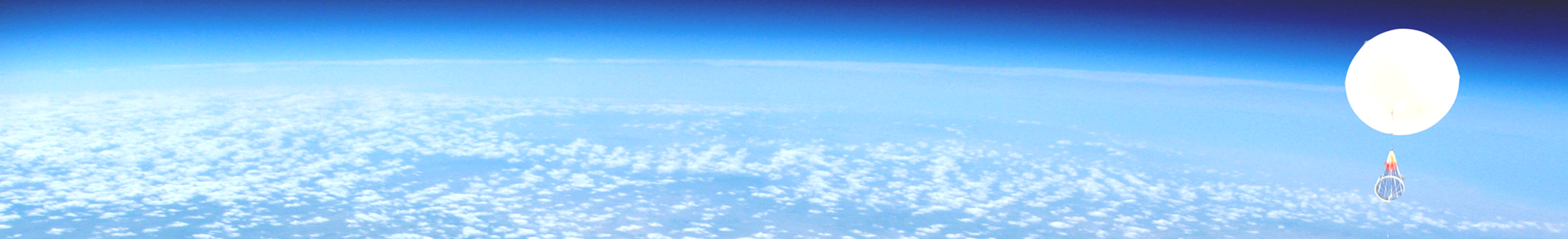 Deformable Truss-Cell
No deformation
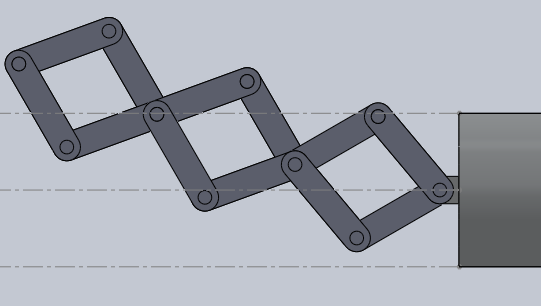 10 degrees, 2nd cell
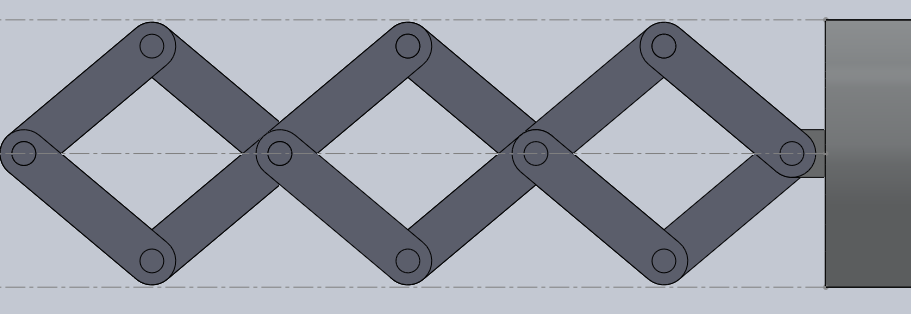 10
10
3
2
1
10 degrees,1st cell
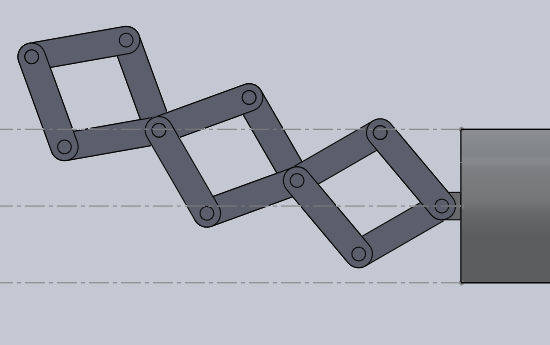 10 degrees, 3rd cell
10
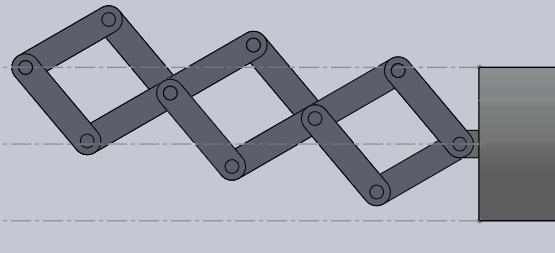 10
10
10
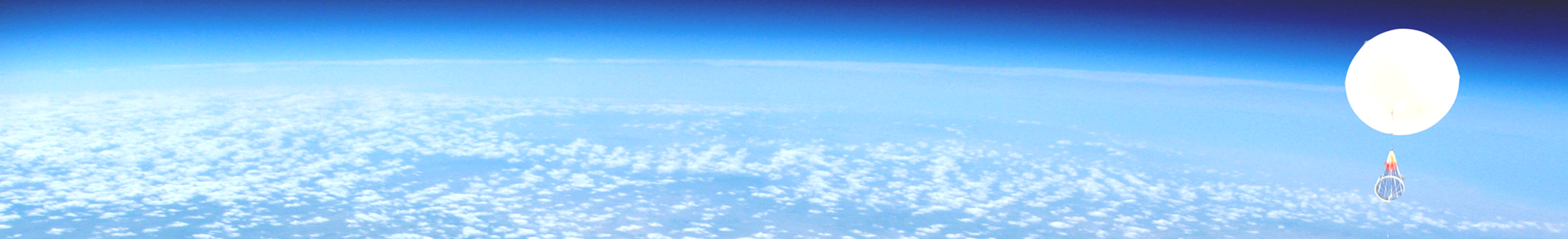 Load estimation
Due to the changing aerodynamic and inertial loads, simplifications were made
Treated as point mass, which will give us an over-estimation of the total moments
For the test case of a 1.5 ft rotor at 2100 RPM
Taken from a blade element analysis of a simple hinged mechanism
Time-dependency of wire-forces ignored
Loads applied at tip
[Speaker Notes: Explain how on the way up inertial loads are max, since on the way up the inertial forces help you
Aerodynamic loads vs. inertial loads  
Some equations
Taken from a blade element analysis of a simple hinged mechanism
UH-60 blackhawk type helicopter the engine RPM is about 20900 rpm]
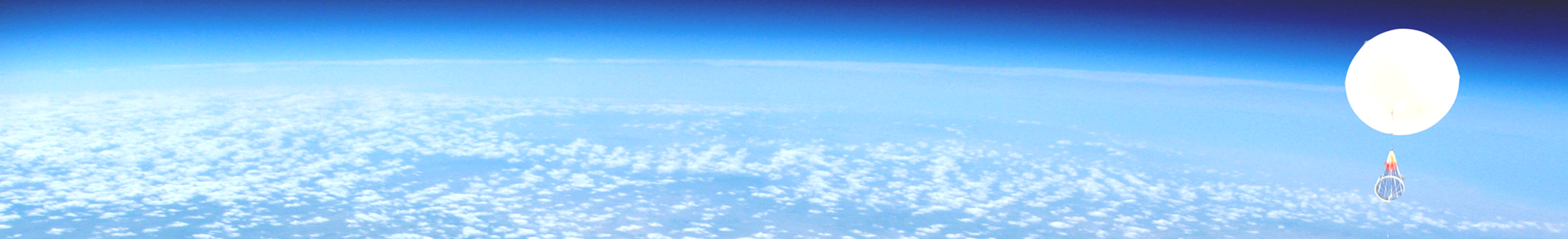 Final Design
Mass = 2.6 lbs of structure, 3.656 lbs of nitinol
13 Configurations
Shaft dimensions:
Diameter = .25 inches
Length = 7.2 inches
Link dimensions: 
Length = 2 inches
Square cross section, sides are .2 inches
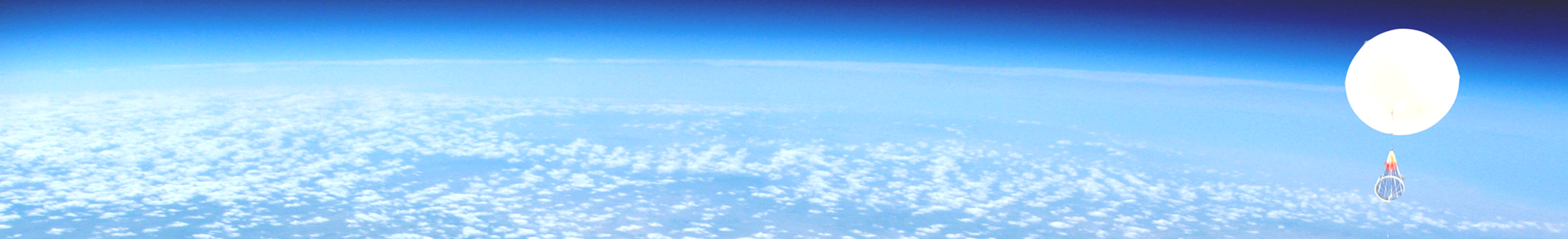 DTC Mechanism
Head-on View
Top View
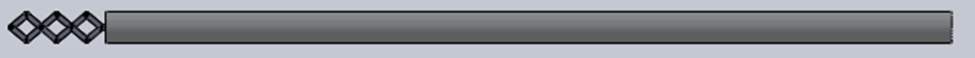 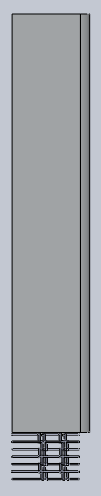 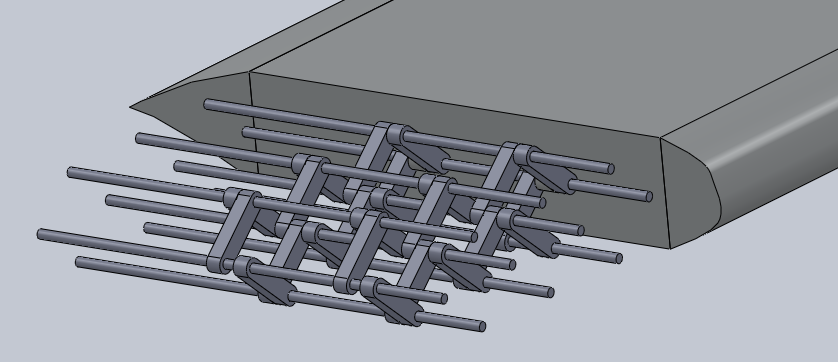 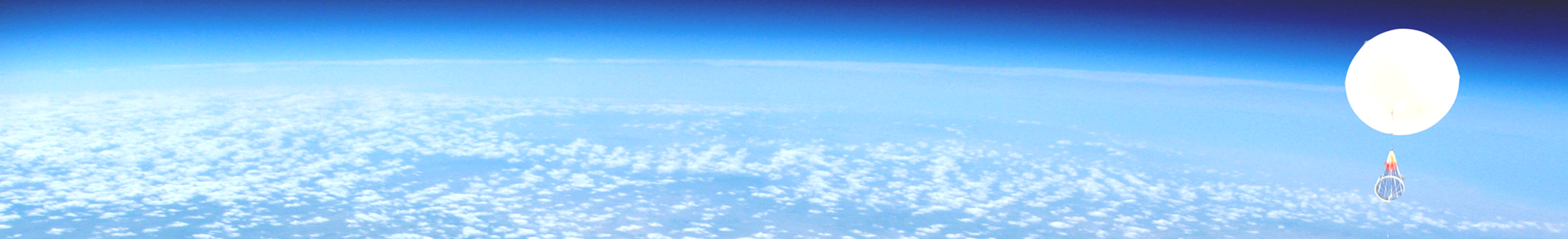 Questions?
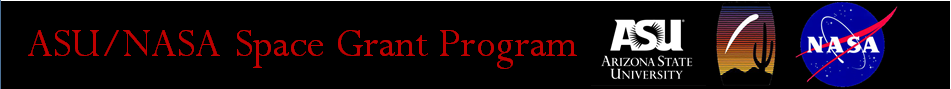